…………………., 2023
UNIT 7: TRAFFIC
Period: 56 – Lesson 2:   A closer Look 1
I. Pre- stage
II. During- stage
III. Post- stage
IV. Wrap -up
V. Homework
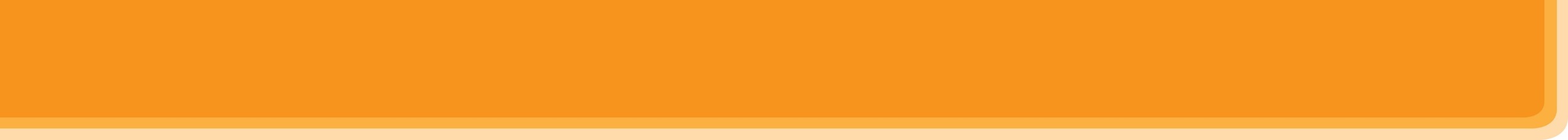 I. Pre- stage 
1. WARM-UP: JUMBLED WORDS
MEANS OF TRANSPORT
-> BOAT
1- OTBA  
       
2- ITANR  

3- NPEILARA  

4- RSOTRPCA  

5- OTMIROEKB
-> TRAIN
-> AIRPLANE
-> SPORT CAR
-> MOTORBIKE
A. Vocabulary
road sign (n)
/ˈrəʊd saɪn/
biển báo giao thông
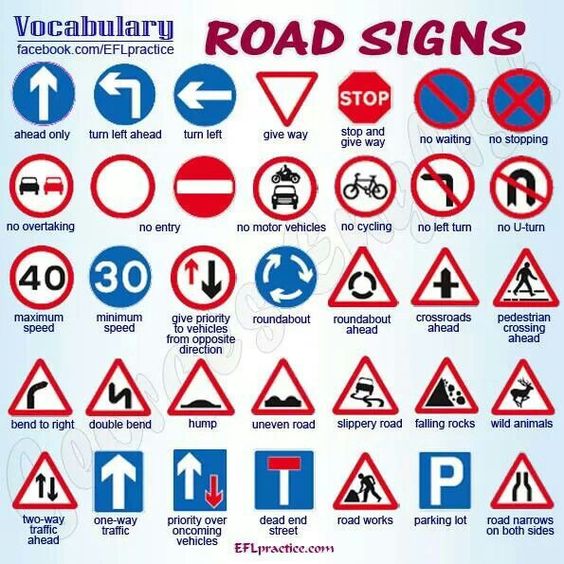 1. Vocabulary
cycle lane (n)
/ˈsaɪkl leɪn/
làn đường dành riêng cho xe đạp
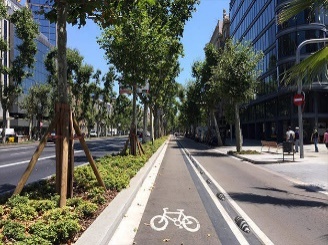 2. Vocabulary
traffic light (n.phr.)
/ˈtræfɪk laɪt/
đèn giao thông
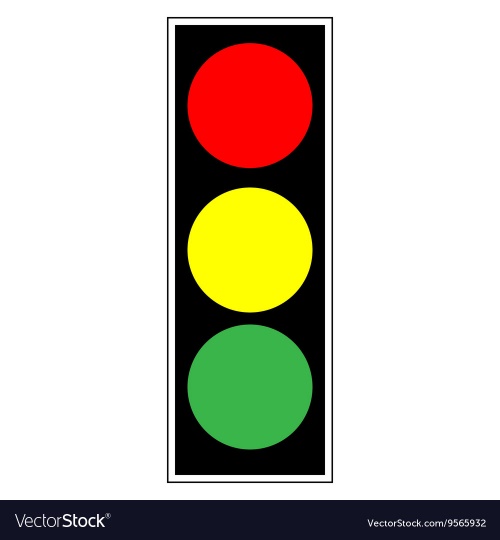 2. Vocabulary
No right turn :
Cấm rẽ phải
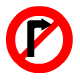 2. Vocabulary
Cấm đi xe đạp
No cycling:
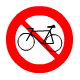 2. Vocabulary
School ahead :
Phía trước là trường học
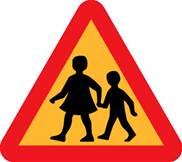 3. Check Vocabulary: Matching ( đây chính là bài tập 2 SGK)
No right turn
Parking
Traffic lights
Cycle lane
No cycling
Hospital ahead
School ahead
1.
.
2.
3.
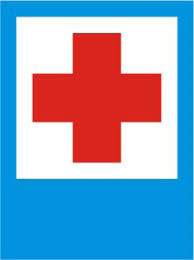 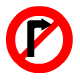 No right turn
Trafic lights
Hospital ahead
4.
6.
5.
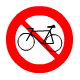 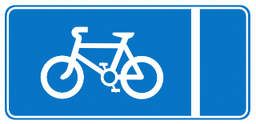 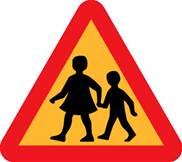 School ahead
Cycle lane
No cycling
II. During-stage
Activity 1: Match the words in A with the phrases in B.
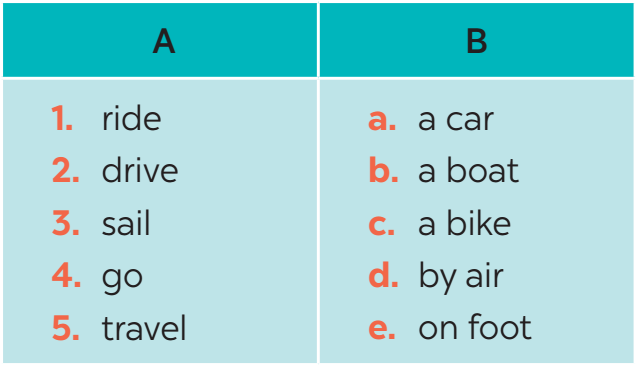 Activity 3: Work in pairs. Take turns to say which of the signs in 2 you see on the way to school.
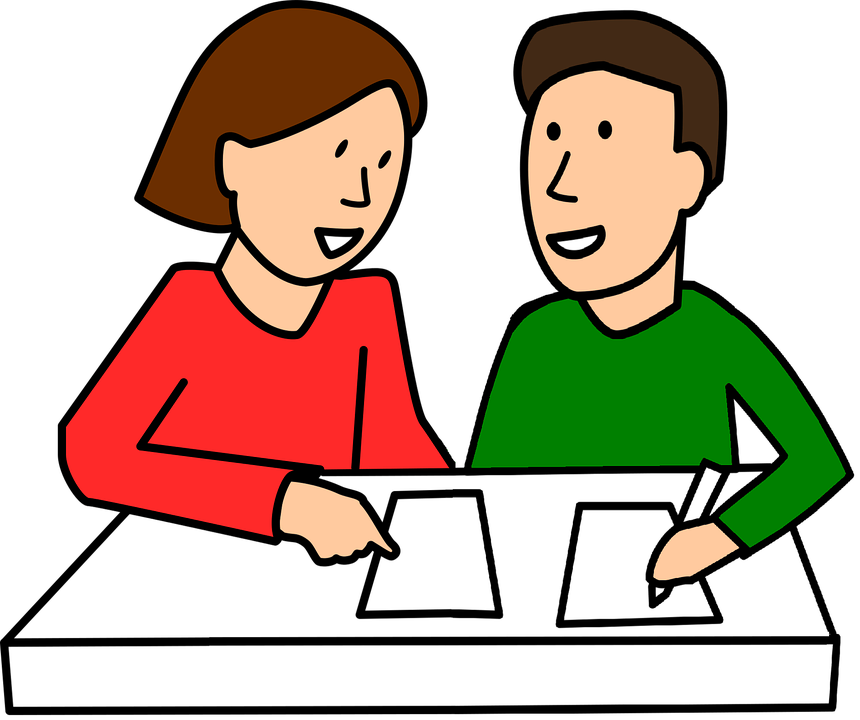 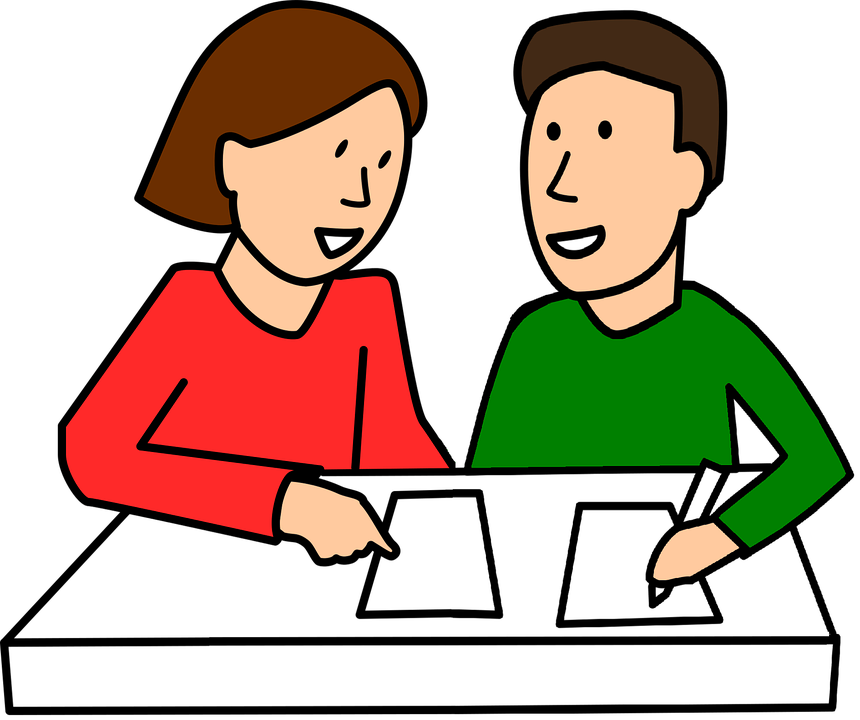 A
B
Activity 3: Work in pairs. Take turns to say which of the signs in 2 you see on the way to school.
A: On the way to school, there are crossroads, so I see several traffic lights
B: On my way to school, there is a hospital, so I see a hospital ahead sign.
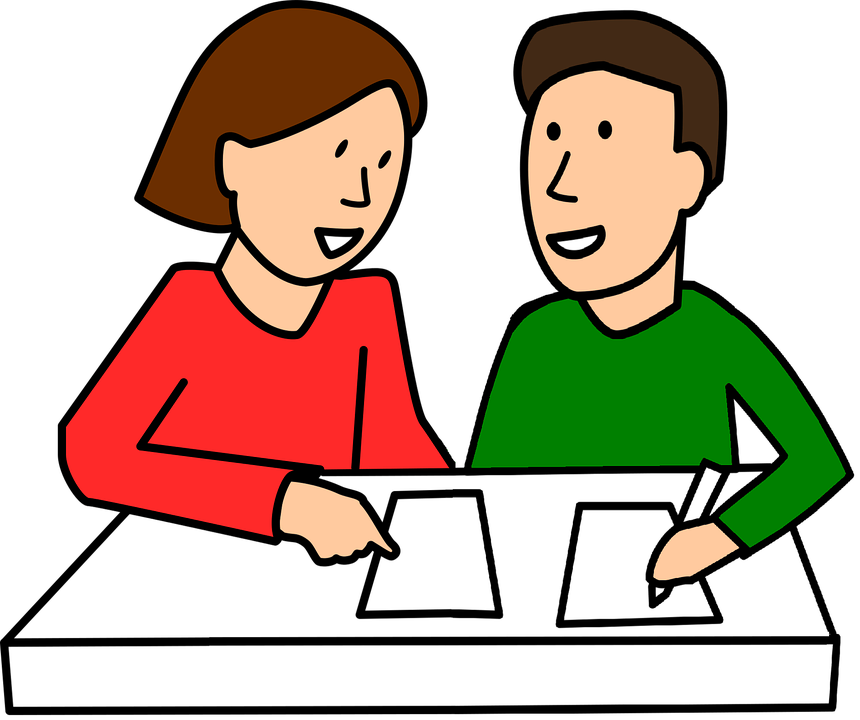 B
A
Discuss which of the signs you see on the way to school.
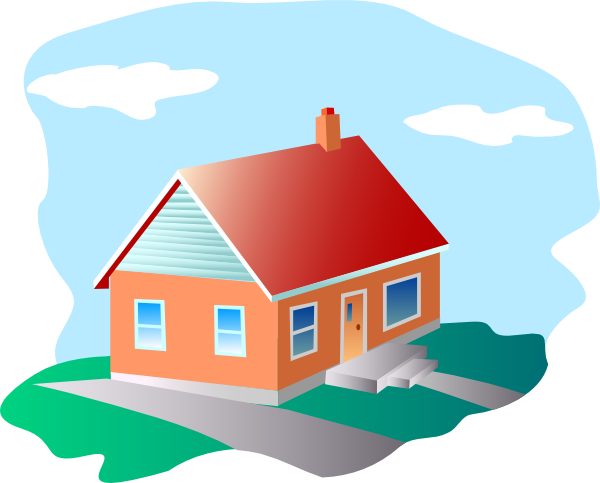 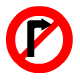 A: On the way to school, I can see a “no right turn” sign.
B: On my way to school there is a hospital, so I can see a “hospital ahead” sign.
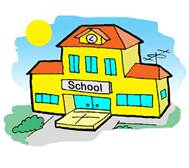 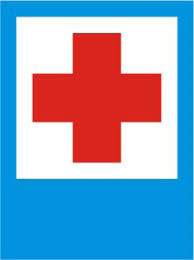 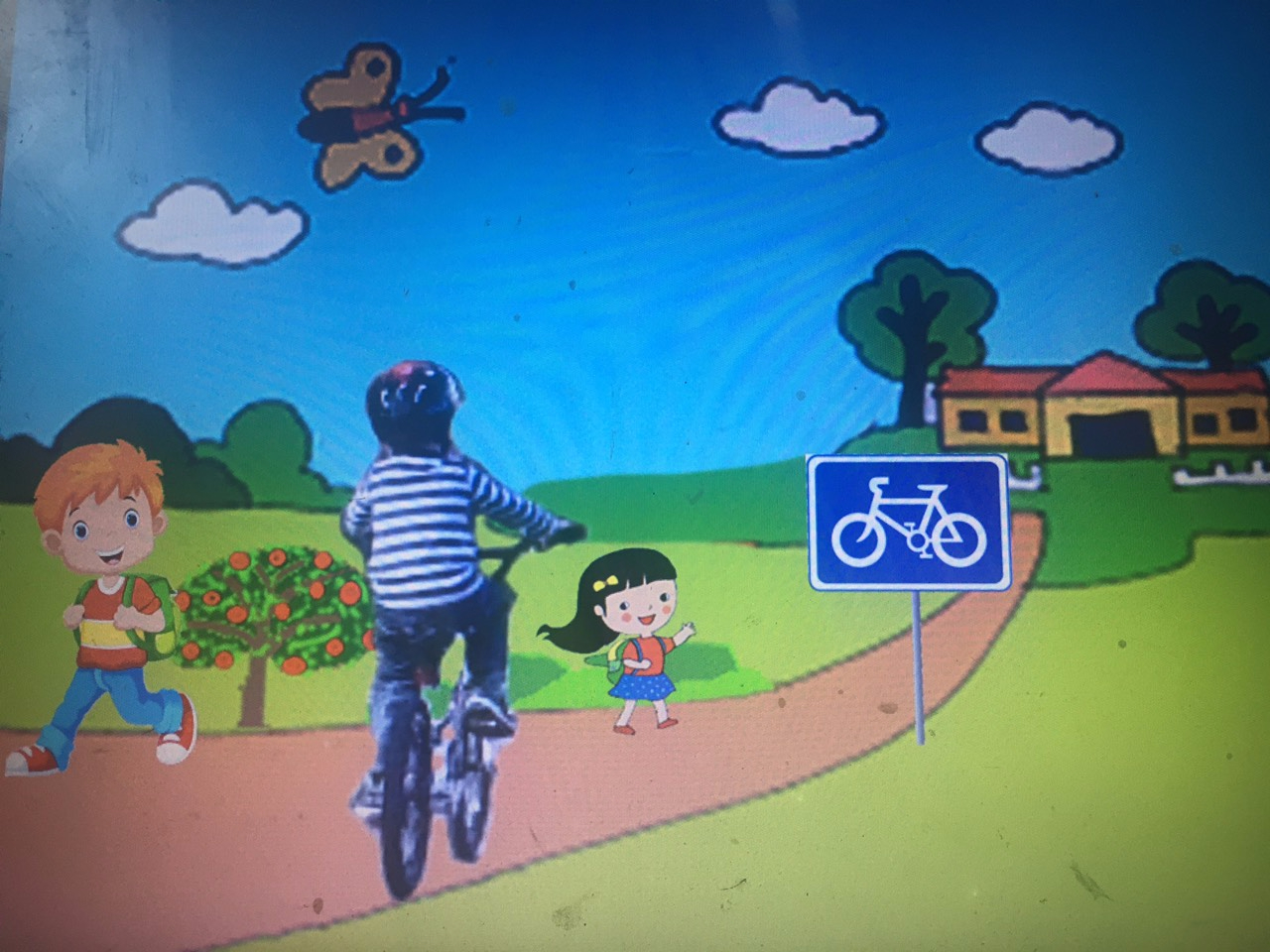 On the way to school, I can see a “cycle lane” sign.
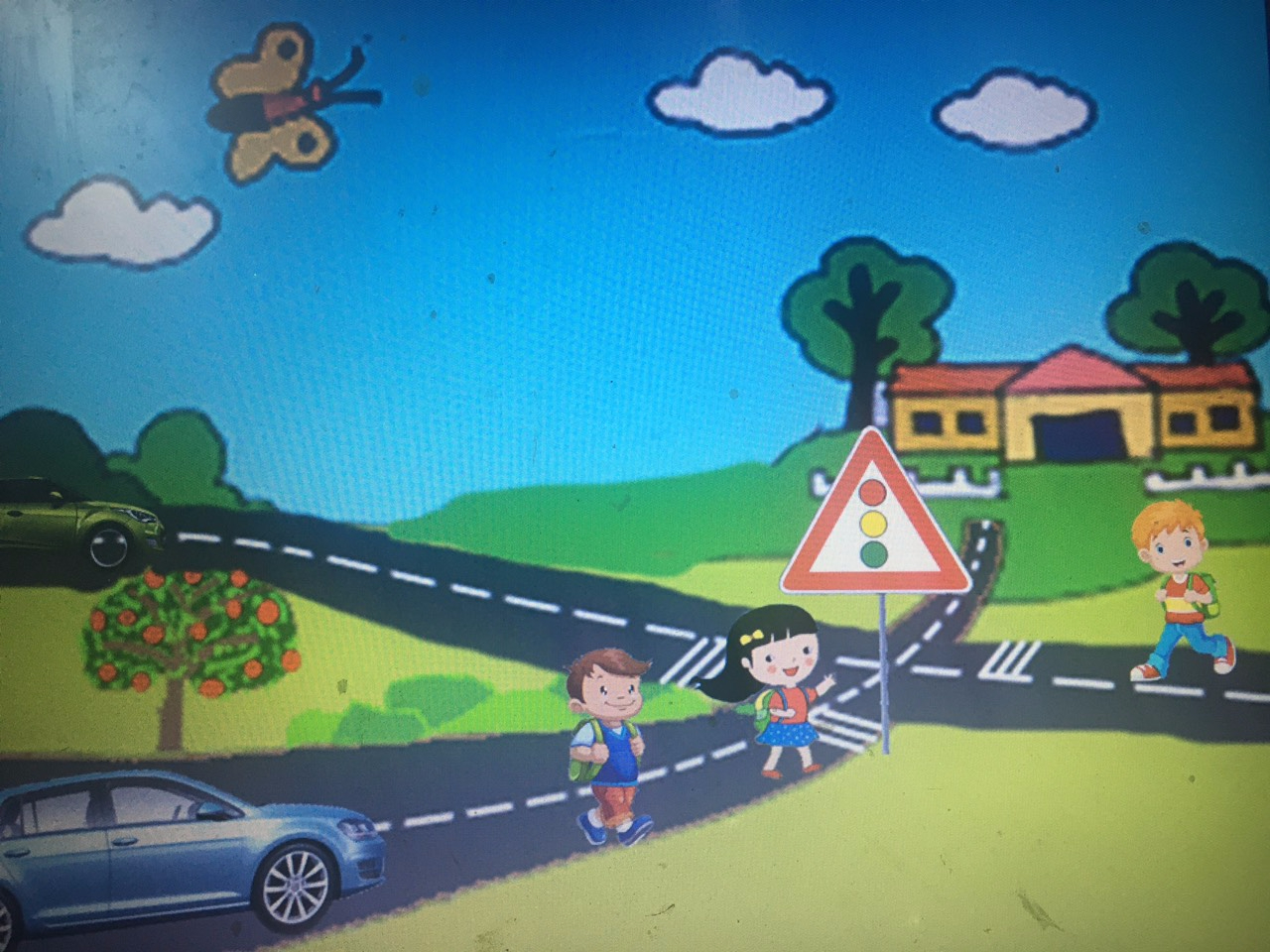 On the way to school, I can see a “traffic light” sign.
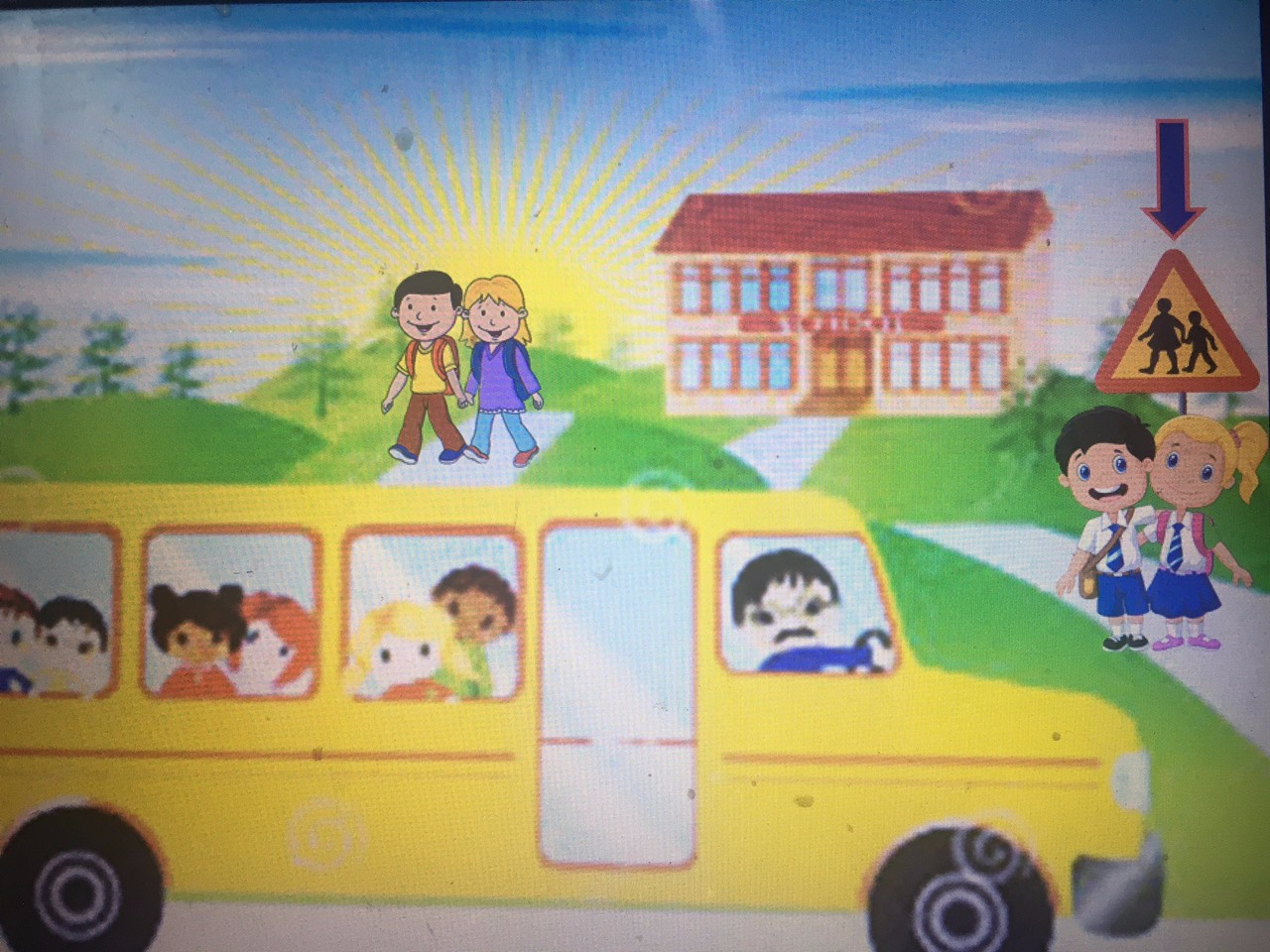 : On my way to school there is a school , so I can see a “school ahead” sign.
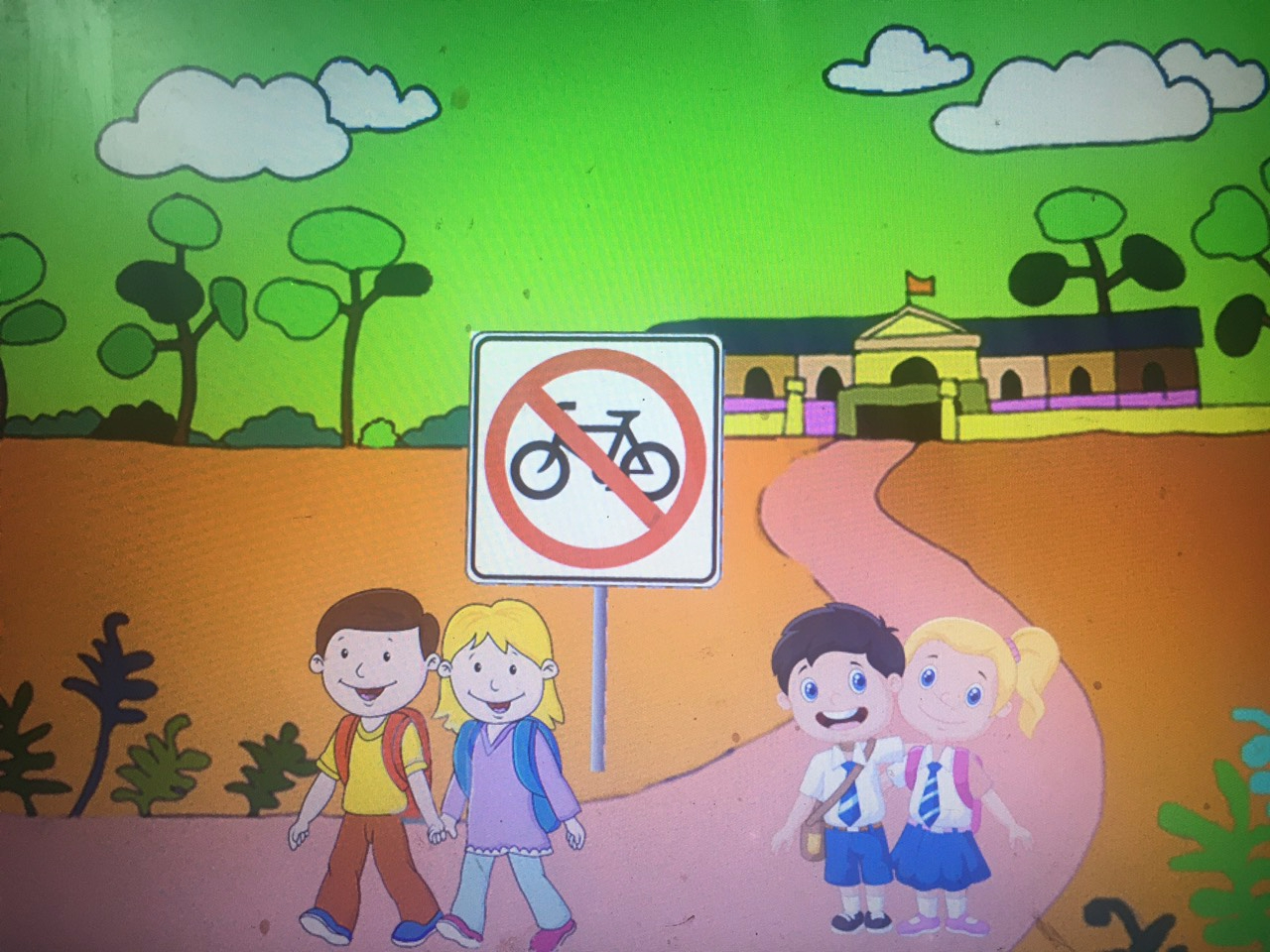 On the way to school, I can see a “no cycling” sign.
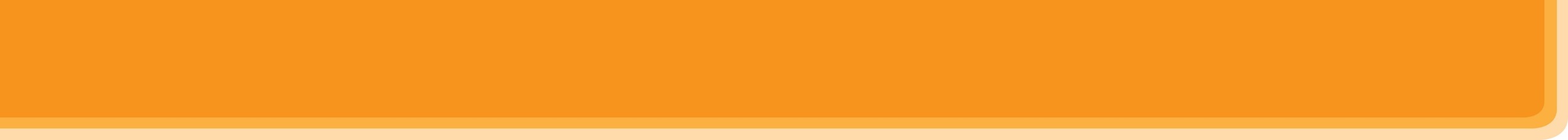 B. PRONUNCIATION
Activity 4: Listen and repeat. Pay attention to the sounds /aɪ/ and /eɪ/.
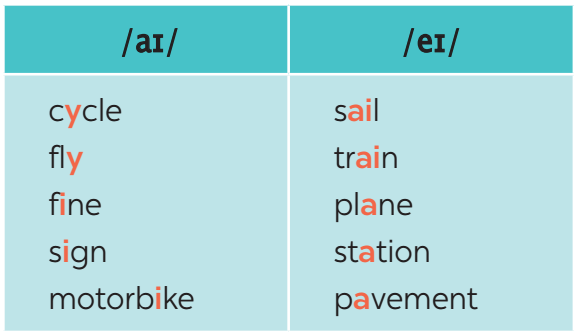 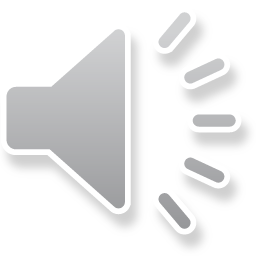 Activity 5: Underline the words with the sound /aɪ/ and circle the words with the sound /eɪ/. Then listen, check and repeat
The bus station is far from my house.
2. Remember to ride your bike carefully.

3. We must obey traffіc rules for our safety.

4. You have to get there in time for the train.

5. Don’t ride on the pavement.
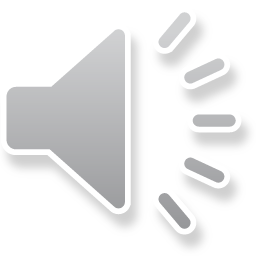 eɪ
aɪ
aɪ
aɪ
eɪ
eɪ
eɪ
aɪ
aɪ
eɪ
Wrap up: Thiết kế 1 trò chơi
Discuss which of the signs you see on the way to school.
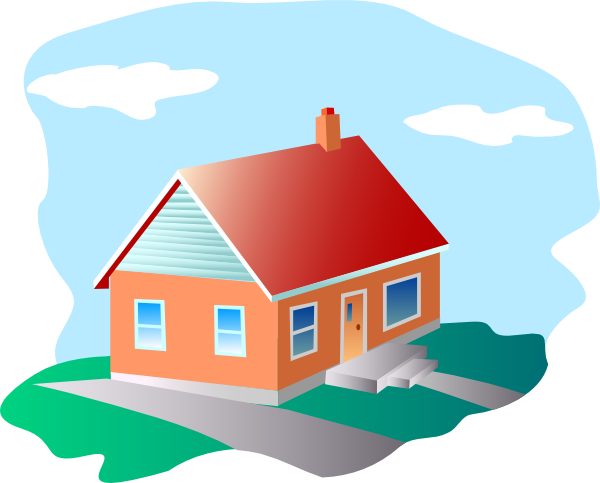 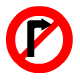 A: On the way to school, I can see a “no right turn” sign.
B: On my way to school there is a hospital, so I can see a “hospital ahead” sign.
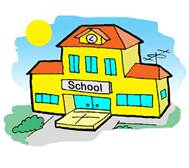 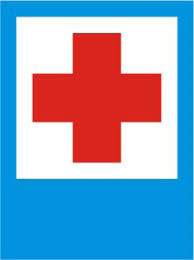 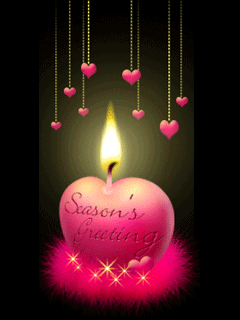 Homework
- Learn new words by heart.
- Practice the dialogue again.
-	Do exercises in workbook.
- Prepare for Unit 7: Closer look 2.
+